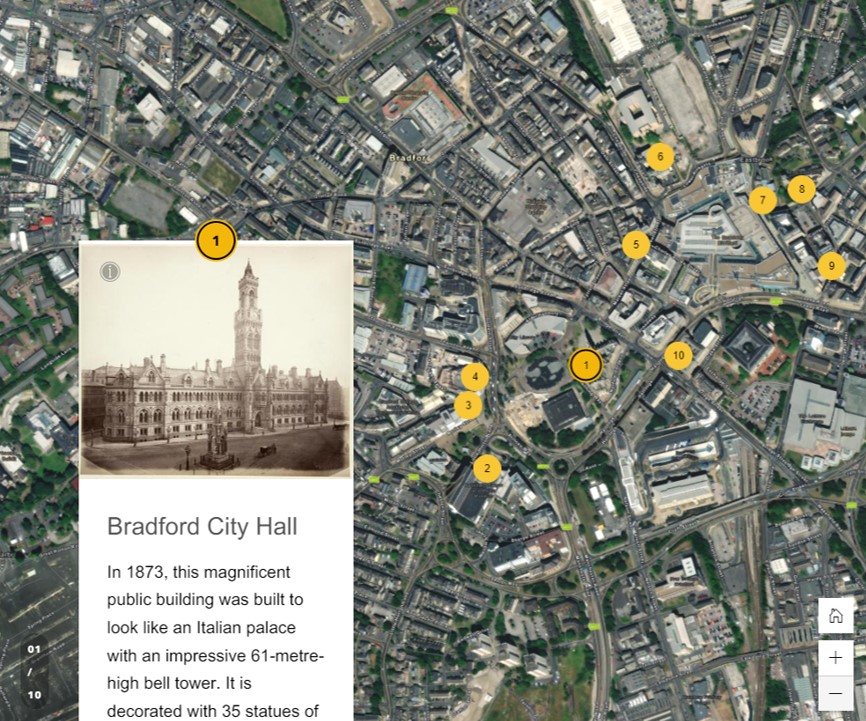 A short history of Bradford
Additional resources to support this PowerPoint
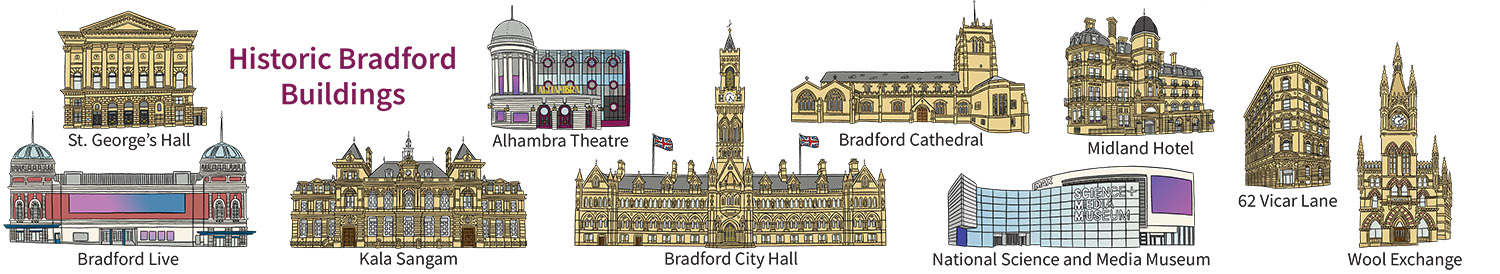 This PowerPoint is designed to be used alongside the Bradford City Heritage Trail Teaching Activity and StoryMap.

It will help pupils place the buildings on the trail within their local, regional and national history and will provide a broader chronological framework.
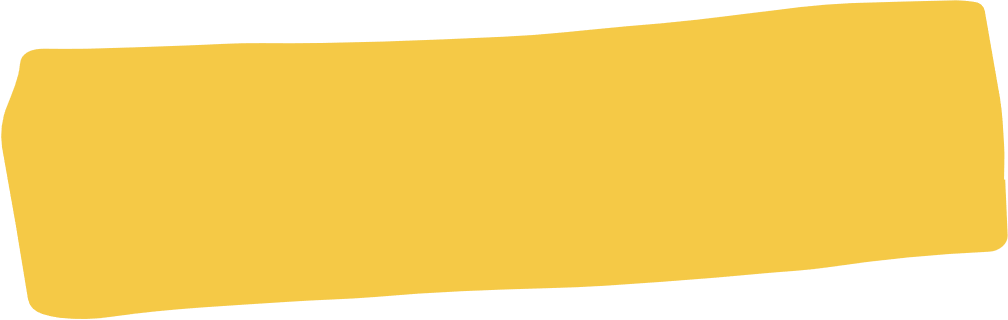 Contents
Introduction & Geography
Early History
Anglo-Saxon Era
The Middle Ages
Tudor Era
Stuart Era
Georgian Era
Victorian Era
20th Century
21st Century
How to use this PPT
This resource is designed for teachers. You can edit the slides in order to select the appropriate level of information for your pupils.  In the notes section underneath some of the slides, you will find additional information. 

By learning about their local heritage pupils develop a sense of pride in where they live. They will understand their local heritage and how it relates to the national story.

Pupils will be able to identify similarities, differences and changes through time, helping them to develop a sense of chronology.

They will learn how historic buildings can be used as sources of evidence of past events.
[Speaker Notes: Some prior knowledge and understanding about the coronation of King Charles III and why this is a significant national and global event. This resource can be used as a stand-alone activity or part of a wider study on the monarchy or historical sources and interpretations.]
A short history of Bradford - Introduction
Bradford is one of England's most historically significant cities. It is important not just on a local level, but regionally and nationally. It has embodied wider social and economic trends. 
Its rapid growth from a small rural market town into the metropolis of the woollen industry meant it enjoyed a prosperity in the 19th century which rivalled most other cities of the time. 
Bradford remains essentially a Victorian city, which still stands on its original medieval street pattern. Its great Victorian buildings still dominate the city centre. Many have new uses but are a visible reminder of Bradford’s heritage.
Geography: Location
Historically Bradford was a part of the West Riding of Yorkshire
Geography: Location
Bradford is a large city in West Yorkshire. 

It is approximately 9 miles from Leeds to the east and it is 13 miles north of Huddersfield.

The M606 links the city to the M62 motorway. Major roads link the city to Leeds, Halifax, Wakefield and Keighley.

There are good rail links to Leeds, as well as westwards on the Calderdale line.
Geography: Location
The Bradford Metropolitan District covers an area of approximately 141 square miles. 

It stretches across Airedale, Wharfedale and the Worth Valley as well as Bradford city and the towns of Bingley, Ilkley, Keighley and Shipley.
[Speaker Notes: The district’s many other communities include: Addingham, Baildon, Burley in Wharfedale, Cullingworth, Denholme, Eastburn, Eccleshill, Haworth, Menston, Oxenhope, Queensbury, Silsden, Steeton and Thornton.

Bradford has many urban areas but the district’s natural open space is one of its important assets. It makes the area desirable for living and working, as well as providing good space for sport and recreation.]
Geography: Setting
Bradford developed at the junction of three valleys in the foothills of the Pennines, close to the Yorkshire Dales.

Its steep slopes are crossed by many rivers, such as the Aire and Wharfe. The contrasting flat valley bottoms are where the main urban areas and transport routes are situated.

Underneath the ground, the rocks are mostly sandstone, which has been used for many of the city’s buildings.
Landscape around Bradford
[Speaker Notes: Image: © Historic England Archive  Ref:  20708_048 Date: 18/10/2007
Bradford developed at the junction of three valleys in the foothills of the Pennines close to the Yorkshire Dales. 
The District has a rich diversity of wildlife including many internationally, nationally and regionally notable species of flora and fauna. 
Its steep slopes are dissected by the rivers Aire and Wharfe and smaller rivers, such as Bradford Beck and the River Worth. The contrasting flat valley bottoms are where the main urban areas and transport routes occur.
Underneath the ground, the rocks are mostly sandstone, which has been used for many of the city’s buildings. The area sits on the edge of the Yorkshire coalfield, so there were rich deposits to mine along with good reserves of iron ore.]
Bradford Early History to 410 AD
Bradford

Early History

To 410 AD
Early History: Stone Age
Archaeological evidence shows people were living in the moorlands around Bradford in prehistoric times.

This evidence includes stone axes, flints and unexplained cup and ring markings carved into stone. 

The earliest inhabitants would have been hunters and gatherers who roamed the land. Later on people settled and became farmers.
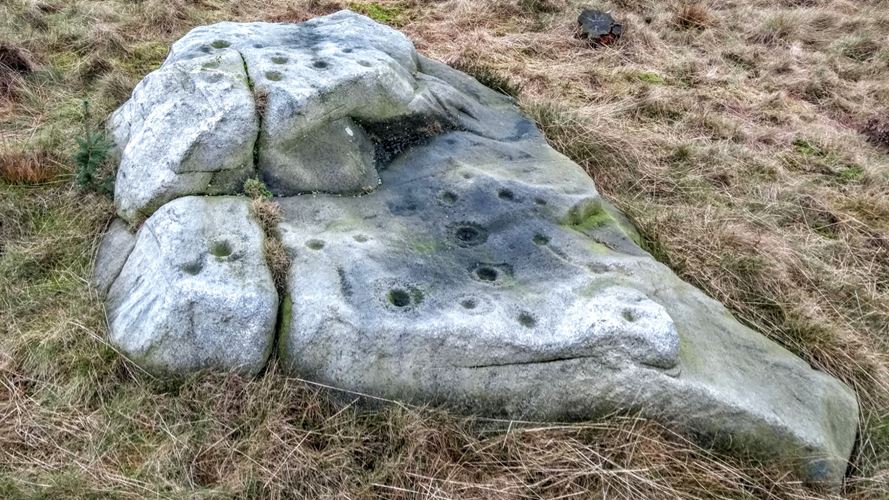 Cup and ring marks on Rombalds Moor
[Speaker Notes: Image © Historic England. Source Andrew Laban - https://historicengland.org.uk/listing/the-list/list-entry/1011663?section=comments-and-photos]
Early History: Iron Age
By the Iron Age a tribe called the Brigantes lived in this area and built many Hill Forts. 

We know this because many Celtic stone heads have been found in the area. Some of these can be seen on display at Cartwright Hall

The Romans also lived here during their 400-year occupation of Britain, but we’re not exactly sure where.
Reconstruction drawing of a Brigantian tribesman
[Speaker Notes: Image © Historic England Archive Ref: ic048/135 Date: 31 Jan 2012 - https://historicengland.org.uk/images-books/photos/item/IC048/135]
Bradford, Anglo-Saxon Era410 - 1066
Bradford

Anglo-Saxon Era

410 - 1066
Anglo-Saxon Era: What’s in a name?
In around 500AD, Anglo-Saxon invaders started raiding the country. Some settled locally in a valley where three streams met. 

A small village known as ‘broad ford’ grew up around the crossing point of one stream – which is how Bradford got its name.

This stream called Bradford Beck still runs beneath the city today.
Saxon farmer
[Speaker Notes: Image © Historic England Archive Ref: IC008/032 Date: 22 Dec 2015 - https://historicengland.org.uk/images-books/photos/item/IC008/032 
These early settlers lived in simple wooden houses. They probably kept bees for wax and honey and fished in becks and rivers. They would have ground corn by hand and kept pigs and sheep.]
Anglo-Saxon Era: The first church
Evidence suggests a small chapel was built at this time by Christian missionaries from Dewsbury. 

Over the years, this site has continued to house a place of worship. This became the Parish Church of St Peter, which was later given cathedral status.

As a rare survivor of this era the cathedral is one of the most important buildings in the city.
Anglo-Saxon Monk
Anglo-Saxon monk
[Speaker Notes: Image © Blackbird Publishing for Historic England]
Middle Ages 1066 - 1485
Bradford

Middle Ages

1066 - 1485
Middle Ages: Norman Conquest
After the Norman invasion of 1066, the North of England rebelled! In turn William the Conqueror ordered his army to destroy many northern settlements. This became known as the ‘Harrying of the North’.

The Domesday Book of 1086 recorded Bradford as ‘waste’. This term was often used to describe places the army had passed through.
Domesday Book
[Speaker Notes: Image © Unknown author, Public domain, via Wikimedia Commons - https://commons.wikimedia.org/wiki/File:Domesday_binding.jpg]
Middle Ages: Norman Conquest
As a reward for helping William take control, the land was given to a Norman called Ilbert de Lacy. He was made the Duke of Pontefract and owned much of West Yorkshire. 

In return, Ilbert ruled the area for the king. This system of ruling was part of what is known as the feudal system.
Domesday Book
[Speaker Notes: Image © Unknown author, Public domain, via Wikimedia Commons - https://commons.wikimedia.org/wiki/File:Domesday_binding.jpg]
Middle Ages: A Market Town
Around 1200, Alice de Lacy, a descendant of Ilbert de Lacy, funded the building of a stone church which became an integral part of the medieval town centre.

In 1251 Edmund de Lacy, was granted a Market Charter to hold a weekly market. Once it was established, craftsmen would come and live in Bradford and sell their goods at the market.
A Market Cross
[Speaker Notes: Image © Blackbird Publishing for Historic England]
Middle Ages: A Market Town
Three streets developed, Kirkgate, Westgate and Ivegate. The junction of Kirkgate and Ivegate was the original site of the old Market Cross and pillory. 

Close to Bradford Beck a mill was built to grind corn into flour and another fulling mill was built, where cloth was finished for sale.
A Market Cross
[Speaker Notes: Image © Blackbird Publishing for Historic England]
Middle Ages: The Legend of the Bradford Boar
Legend has it that in the 1300’s a wild boar terrorized the town. John of Gaunt offered a reward for killing it. 

A hunter called John Northrop killed it, cutting out its tongue to prove it was dead. A little later another hunter, Roger de Manningham, saw the dead boar and cut off its head. He took it to the Lord, before Northrop, but could not explain its missing tongue.

Northrop, turned up with the tongue, and was given land as a reward.
Bradford Boar
[Speaker Notes: Image © Blackbird Publishing for Historic England]
Middle Ages: The Legend of the Bradford Boar
It is because of this legend that Bradford’s coat of arms features a boar’s head. But it’s not just a Boar’s Head – it is a tongue-less boar’s head! 

The boars head is seen all around Bradford on buildings and on crests. The biggest is on top of Ye Olde Crown pub in Ivegate!
Bradford Boar on Ye Olde Crown
[Speaker Notes: Image © Alamy Ref: M7RGRP Date: 11 March 2018]
Middle Ages: Early Industries
The first industries which started to develop in Bradford were tanning and wool processing. Tanning was the first step in the leather making process.

Wool was woven in the town, before it was fulled (thickened by being pounded in a mixture of water and clay using wooden hammers worked by a watermill) and dyed.
A reconstruction drawing of a medieval tannery
[Speaker Notes: Image © Historic England Archive Ref: IC089/015 Date: July 2010 - https://historicengland.org.uk/images-books/photos/item/IC089/015]
Middle Ages: Early Industries
In 1316, there is mention of a fulling mill, a soke mill, where all the manor corn was milled, and the market.

Other industries were shoemaking and the manufacture of iron. 

In 1461 Edward IV granted Bradford the right to hold two fairs each year, which attracted traders from across Yorkshire and helped the town’s growth.
King Edward IV
[Speaker Notes: Image © National Portrait Gallery, London - King Edward IV by Unknown artist oil on panel, 1597-1618 NPG 4980(10)]
Middle Ages: A Story of Interrupted growth
Bradford’s growth was often interrupted by events. Scottish invasions destroyed the church and in 1349 the Black Death reduced the population. 

By 1379 there were only 28 houses, a few crofts for labourers and three inns. These were built along three streets, Kirkgate, Westgate and Ivegate (whose routes still exist in the modern city layout).
Original three streets
[Speaker Notes: Image © National Portrait Gallery, London - King Edward IV by Unknown artist oil on panel, 1597-1618 NPG 4980(10)]
Middle Ages: A Story of Interrupted growth
By 1400 its population was no more than a few hundred people. Bradford remained small compared to other Yorkshire towns.

During the Wars of the Roses (1455–1487), Bradford inhabitants sided with the House of Lancaster.
Original three streets
[Speaker Notes: Image © National Portrait Gallery, London - King Edward IV by Unknown artist oil on panel, 1597-1618 NPG 4980(10)]
Tudor Era 1485 - 1603
Bradford

Tudor Era

1485 - 1603
Tudor Era: Wool Starts to Dominate
Despite outbreaks of the plague between 1557 and 1558, Bradford continued to slowly grow.

Over the next two hundred years the woollen trade gained in prominence. The cloth-making industry focused on producing coarse ‘kersey cloth’ made of wool used for upholstery
Sheep for the woollen industry
[Speaker Notes: Image © Blackbird Publishing]
Tudor Era: Wool Starts to Dominate
Many people now earned their living from wool. It was woven by families in their homes and then taken to the town to be fulled and dyed.

The population of Bradford increased to over 2,000 people and the town became more prosperous.
Sheep for the woollen industry
[Speaker Notes: Image © Blackbird Publishing]
Tudor Era: A Tudor Town
Wooden houses were being rebuilt in locally quarried sand stone. Some wealthy people were living in two-storey stone houses.

Bolling Hall is the largest and most notable of these houses. Two important land-owning families, the Bollings and Tempests, lived there. 

Bradford’s first grammar school was built at this time.
Bolling Hall
[Speaker Notes: Image © Mr Stephen Pickles. Source: Historic England Archive Ref: IOE01/12576/02 Date: 11 Jun 2004 - https://historicengland.org.uk/images-books/photos/item/IOE01/12576/02]
Stuart Era 1603 - 1714
Bradford

Stuart Era

1603 - 1714
Stuart Era: Set backs and the Civil War
Bradford’s growth was interrupted by numerous outbreaks of plague and the Civil War (1642–1651).

In the Civil War Bradford overwhelmingly supported Parliament. In 1642 it held off a Royalist attack. The Royalists then set up headquarters at Bolling Hall, besieging the town, leading to its surrender in. Then in March 1644 the Parliamentarians regained the town, keeping it until the war ended!
Bolling Hall
[Speaker Notes: Image © Mr Stephen Pickles. Source: Historic England Archive Ref: IOE01/12576/02 Date: 11 Jun 2004 - https://historicengland.org.uk/images-books/photos/item/IOE01/12576/02]
Stuart Era: Textile Growth
Cloth-making was by now its chief industry, but Bradford was still hindered by poor transport links.

Only the fulling mills, with their water driven hammers were mechanised. Many of the textile workers were farmers who used weaving to supplement their living.

The type of cloth changed from rough ‘kersey’ to finer ‘worsted.
Reconstruction of wooden worsted weaving loom
[Speaker Notes: Image © Historic England Archive Ref: DP139860 Date: 29 Jun 2011]
Georgian Era 1714 - 1837
Bradford

Georgian Era

1714 - 1837
Georgian Era: Improved Transport Links
Bradford had an abundance of coal.  When coal became the main domestic fuel, efforts were made to link Bradford with the other major cities. 

The turnpike toll road between Manchester and Leeds opened in 1734, enabling faster travel by stagecoach.
Canal and factory
[Speaker Notes: Image © Blackbird Publishing for Historic England]
Georgian Era: Improved Transport Links
The real turning point for the city came with the construction of the Bradford Canal (which branched off the Leeds-Liverpool Canal) in the 1770s.

The cost of transporting wool, cloth and limestone fell dramatically. This opened up new markets. Consequently, the previously rural settlement was transformed into a mechanised trading centre.
Canal and factory
[Speaker Notes: Image © Blackbird Publishing for Historic England]
Georgian Era: Dawning of the Industrial Revolution
The first bank in Bradford opened in 1771. 

The iron industry arrived in 1788 as blast furnaces were established. 

In 1793 a Piece Hall was built where cloth could be bought and sold.

The town’s first factory, Paper Hall, opened in 1794. This was a domestic house, where spinning jennies were installed to produce yarn faster.
Paper Hall
[Speaker Notes: SvenShaw, CC BY-SA 3.0 <https://creativecommons.org/licenses/by-sa/3.0>, via Wikimedia Commons - https://commons.wikimedia.org/wiki/File:Paper-Hall.jpg]
Georgian Era: Dawning of the Industrial Revolution
In 1795, Benjamin Rawson bought the Manor of Bradford. The family grew wealthy manufacturing ‘Oil of Vitriol’ (Sulphuric Acid), needed in the industrialised bleaching of wool. The family legacy is seen in street names such as Rawson Place.

Bradford became the fastest growing town in England and Wales between 1801 and 1851 with a 700% rise in population.
Rawson Hotel, Rawson Place
[Speaker Notes: Image © Ms Pamela Jackson. Source: Historic England Archive Ref: IOE01/14628/35  Date: 8 Aug 2006 - https://historicengland.org.uk/images-books/photos/item/IOE01/14628/35]
Early Victorian Era 1837 - 1848
Bradford

Early Victorian Era

1837 - 1848
Early Victorian Era: Arrival of the Railways
The arrival of the Leeds to Skipton railway in 1846 gave a huge boost to the town. The Forster Square Station offered hourly trains to Leeds.

The Interchange station opened in 1867 linking Manchester to the town. Two large railways hotels were built, The Midland and The Great Victoria.

The first tramway opened in 1882, from the town centre to Lister Park.
Arrival of the railway
[Speaker Notes: Image: Chris Sunde; original uploader was Christopher Sunde at en.wikipedia., Public domain, via Wikimedia Commons - https://commons.wikimedia.org/wiki/File:FrameBreaking-1812.jpg]
Early Victorian Era: ‘Worstedopolis
The local supplies of coal, iron and sandstone made Bradford an ideal location for building new mills. These attracted workers from the countryside, Ireland and Germany

By 1841 there were 38 worsted mills in Bradford and 70 in the borough. It was estimated that Bradford produced two-thirds of the country's woollen cloth. Bradford was world-famous as ‘Worstedopolis’!
Bradford in 1873
[Speaker Notes: Image: © Alamy Ref: A668P3 Date: 1873 (Illustrated London News, 20 September 1873)]
Early Victorian Era: Rapid Growth, Unhealthy Living
Bradford’s rapid growth created problems with over 200 factory chimneys churning out black, sulphurous smoke. Bradford had the reputation of being the dirtiest and most polluted town in England.

Houses were built in a haphazard fashion. Most working class housing was very poor quality and living conditions had, in many parts of the town, become squalid and unsanitary.
Bradford in 1873
[Speaker Notes: Image: © Alamy Ref: A668P3 Date: 1873 (Illustrated London News, 20 September 1873)]
Early Victorian Era: Rapid Growth, Unhealthy Living
There were no sewers or drains and overcrowding was common. This led to frequent outbreaks of cholera and typhoid. Life expectancy was just over eighteen years, which was one of the lowest in the country!

It was not until 1847, when Bradford became a municipal corporation run by its own elected council, that the quality of urban life began to improve.
Bradford in 1873
[Speaker Notes: Image: © Alamy Ref: A668P3 Date: 1873 (Illustrated London News, 20 September 1873)]
Early Victorian Era: Migration
Many immigrants from Ireland and Jewish wool merchants from Germany came to the city.

The Jewish community were influential in developing Bradford as a major international exporter of woollen goods from warehouses in what was known as Little Germany.
 
Jacob Behrens helped establish the Bradford chamber of commerce.
Warehouse in Little Germany
[Speaker Notes: © Mr Nigel Wood. Source: Historic England Archive Ref: IOE01_16978_04 Date: 1 Nov 2007 - https://historicengland.org.uk/images-books/photos/item/IOE01/16978/04]
Mid-Late Victorian Era 1848 - 1901
Bradford

Mid-Late Victorian Era

1848 - 1901
Mid-Late Victorian Era: Titus Salt
Increasingly mill owners began to reconsider working conditions.

In 1853, the successful mill owner Titus Salt moved his workforce to the outskirts of Bradford. 

He created the village of Saltaire, complete with new houses, a school, library and hospital, so that the Salts Mill workers and their families could live a better life.
Titus Salt Statue
[Speaker Notes: Image: ©  Historic England Archive Ref: DP071838 Date: 9 Sep 2009 - https://historicengland.org.uk/images-books/photos/item/DP071838]
Mid-Late Victorian Era: Improving Living Conditions
The Bradford Improvement Act started a period of social and urban improvement in the town. 

The council began to build drains and sewers to clean up the town, which took until the 1870s to complete. 

In 1877 they began clearing slums, replacing them with better quality houses and modern, wider roads.
Bradford Town (City) Hall, Council Chamber
[Speaker Notes: Source: Historic England Archive Ref: BL20861/001A Date: May 1910 - https://historicengland.org.uk/images-books/photos/item/BL20861/001A]
Mid-Late Victorian Era: Improving Living Conditions
The Bradford Improvement Act started a period of social and urban improvement. 

The council began to build drains and sewers to clean up the town, which took until the 1870s to complete. 

In 1877 they began clearing slums, replacing them with good-quality houses and modern, wider roads.
Bradford Town (City) Hall, Council Chamber
[Speaker Notes: Source: Historic England Archive Ref: BL20861/001A Date: May 1910 - https://historicengland.org.uk/images-books/photos/item/BL20861/001A]
Mid-Late Victorian Era: 'Civic Pride'
Many splendid buildings were built in the centre of Bradford during this period, as symbols of the town’s growing 'Civic Pride’.  Rivalries grew up between towns and cities and grand architectural statements became a phenomenon of the age.

The buildings include the Town Hall (1873), Art Gallery (1879), General Post Office (1886), Midland Hotel (1890) & many more.
Bradford Town (City) Hall 1875
[Speaker Notes: Image: ©  Historic England Archive Ref: BL00866 Date: May 1875 - https://historicengland.org.uk/images-books/photos/item/BL00866]
Mid-Late Victorian Era: 'Civic Pride'
Many buildings were influenced by classical European styles, including industrial buildings such as Lister’s Mill (1873) in Manningham, with its 250 feet chimney like an Italian bell tower.

In addition, there were elaborate banks, offices and shopping arcades. The imposing Kirkgate Market (1878) swept away the Rawson family ‘manor house’ and markets.
Manningham Mills
[Speaker Notes: Image: ©  Historic England Archive Ref: DP033505 Date: 27 Jun 2007 - https://historicengland.org.uk/images-books/photos/item/DP033505]
Mid-Late Victorian Era: Bradford Pioneers
The city played an important part in the early history of the Labour Party.
 
A mural on the back of the Bradford Playhouse in Little Germany commemorates the centenary of the founding of the Independent Labour Party in Bradford on 13 January 1893.

MP Keir Hardie was elected as the first Chairman of the party.
Independent Labour Party mural
[Speaker Notes: Image © Alamy Ref: 2JTK7GF Date: 5 August 2022]
Early 20th Century 1901 - 1939
Bradford

Early 20th Century

1901 - 1939
Early 20th Century: Bradford Pioneers
The 1906 Provision of School Meals Act was a direct result of work in Bradford by the educational and social reformer Margaret McMillan. In 1892 she was part of the first medical inspection of elementary school children in Britain. 

This started the campaign for local authorities to install bathrooms, improve ventilation and supply free school meals.
Margaret McMillan
[Speaker Notes: Image © National Portrait Gallery, London - Margaret McMillan by Bassano Ltd whole-plate glass negative, 18 July 1930 NPG x81155]
Early 20th Century: Optimistic Beginnings
In 1904 an Industrial Exhibition was held in the newly opened Cartwright Memorial Hall to showcase the best of Bradford industry and innovation.

The first council houses in Bradford were built in 1907. 

In 1910, Benjamin and William Jowett  started making cars in the city. 

In 1911 Bradford City won the FA Cup!
Cartwright Memorial Hall
[Speaker Notes: Image © Source: Historic England Archive Ref: BL18879/001 Date: 17 Aug 1905 - https://historicengland.org.uk/images-books/photos/item/BL18879/001]
Early 20th Century: Impact of the First World War
Bradford War Memorial commemorates the 37,000 Bradford men who served in the First World War.

Many of the 5,000 men who died were in the Bradford Pals battalions, killed on the first day of the First Battle of the Somme. 

The Bradford war memorial, a stone obelisk with bronze statues, was unveiled on 1 July 1922.
Bradford War Memorial
[Speaker Notes: Image © Source: Historic England Archive Ref: FAR01/01/025 Date: 1922-29 - https://historicengland.org.uk/images-books/photos/item/FAR01/01/025]
Early 20th Century: Impact of the First World War
The onset of the First World War in 1914 had led to a short lived rise in cloth manufacturing. Post war, many but by no means all, textile firms closed during some 20 years of economic depression and mass unemployment.

Eventually new industries such as engineering and printing came. More people worked in banking, insurance and local government.
Bradford War Memorial
[Speaker Notes: Image Source: Historic England Archive Ref: FAR01/01/025 Date: 1922-29 - https://historicengland.org.uk/images-books/photos/item/FAR01/01/025]
Mid-Late 20th Century 1939 - 1999
Bradford

Mid-Late 20th Century

1939 - 1999
Mid-Late 20th Century: Migration
The Second World War led to a shortage of workers. This was a big problem for mill owners, who began recruiting migrant workers. 

People from Poland, Ukraine, Lithuania and Latvia came to Bradford during the Second World War.
.
Map of north-east Europe
[Speaker Notes: Image © Alamy Ref: GK7MH4 Date: 18 August 2016]
Mid-Late 20th Century: Migration
Large scale migration continued in the 1950’s and 60’s. This time the new communities came from the West Indies, India, Bangladesh and Pakistan. 

Many South Asian immigrants came from these countries, but most came from the Mirpur area of Kashmir. Bradford became a multi-cultural city.
Map of South Asia
[Speaker Notes: Image:  Cacahuate, CC BY-SA 4.0 <https://creativecommons.org/licenses/by-sa/4.0>, via Wikimedia Commons - https://commons.wikimedia.org/wiki/File:Map_of_South_Asia.png]
Mid-Late 20th Century: Modernisation
A new City Engineer, Stanley Wardley’s, had a vision for Bradford, with modern buildings which would be functional and simple. He planned to use newly available materials they would produce the distinctive style of the 1960s and 1970s. 

Victorian buildings were destroyed to make way, such as the ornate Kirkgate Market. It was replaced by the Kirkgate Shopping Centre.
Kirkgate Shopping Centre
[Speaker Notes: Image © Source: Historic England Archive Ref: 28888_052 Date: 22/04/2016
Kirkgate Shopping Centre was intended to be UK’s first ‘American Style’ shopping mall, but delays meant that ‘honour’ went to Jarrow in South Tyneside. 
At the end of the 20th century, several modern sculptures were erected such as  ‘Camera Lucida’ (1985), Ivegate Arch (1988), ‘Grandads Clock and Chair’ (1992), and ‘Fibres’ (1997).]
Mid-Late 20th Century: Culture of Innovation
A culture of innovation has always been fundamental to Bradford's success. As the textile industry declined new industries emerged from automotive (Kahn Design) to electronics (Pace Micro Technology).

Bradford University opened in 1966. Bradford was made a Metropolitan District Council in 1974. In 1977 a Transport Interchange opened and new Law Courts were built in 1990.
Bradford Law Courts
[Speaker Notes: Image © Betty Longbottom, CC BY-SA 2.0 <https://creativecommons.org/licenses/by-sa/2.0>, via Wikimedia Commons]
Mid-Late 20th Century: A Tourist Destination
In the late 20th century tourism became a major industry in Bradford.
Cliffe Castle Museum opened in 1959.
Bradford Industrial Museum opened in 1974. 
The Colour Museum opened in 1978 (The Colour Experience from 2007). 
Bradford National Science and Media Museum opened in 1983.
The Peace Museum opened in 1997.
Bradford born, international artist David Hockney’s paintings can be viewed at Salts Mill.
Bradford Industrial Museum
[Speaker Notes: Image © John Yeadon, CC BY-SA 3.0 <https://creativecommons.org/licenses/by-sa/3.0>, via Wikimedia Commons]
21st Century 2000 - future
Bradford

21st Century

2000 - future
21st Century: A Culture Rich City
21st century Bradford enjoys a richness of cultures. New buildings reflect the faiths and interests of the population. These include the Grand Mosque, opened in 2014 – one of the largest in the country.

Bradford District has the fastest growing working age population outside of London and is one of the youngest cities in Britain.
Grand Mosque
[Speaker Notes: Image © Betty Longbottom, CC BY-SA 2.0 <https://creativecommons.org/licenses/by-sa/2.0>, via Wikimedia Commons]
21st Century: World and National Recognition
In 2001 Saltaire was made a UNESCO World Heritage site. 

In 2009 Bradford was designated as a UNESCO City of Film, in recognition of its rich film heritage and inspirational movie locations.

In 2022, Bradford was crowned UK City of Culture 2025 because of its reputation as a young, vibrant city with a rich heritage.
Bradford 2025 City of Culture
[Speaker Notes: Image © Bradford 2025 via official press pack - https://bradford2025.co.uk/wp-content/uploads/2022/06/Bradford-wins-UK-City-of-Culture-2025-FINAL.pdf]